Atėjo laikas apsaugoti vaikus nuo smurto. Tai kiekvieno mūsų atsakomybė
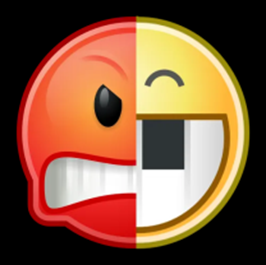 Ikimokyklinio ugdymo mokytoja
Žaneta Burdulienė
2020 m.
Seimas 2020-uosius metus paskelbė Vaikų emocinės gerovės metais.
VAIKO TEISIŲ APSAUGOS SISTEMOS PERTVARKA (1)
Siekiant sukurti nepertraukiamai veikiančią vaiko teisių apsaugos sistemą, kuri užtikrintų vienodos praktikos, apsaugant ir ginant vaiko teises ir teisėtus interesus, formavimąsi ir taikymą valstybėje, savalaikį reagavimą į vaiko teisių pažeidimus ir operatyvų sprendimų priėmimą, nuo 2018 m. liepos 1 d. įsigaliojo (2019 m. balandžio 11 d. redaguotos)  nauja, mažųjų interesus labiau apsaugosianti vaiko teisių apsaugos sistema.
VAIKO TEISIŲ APSAUGOS SISTEMOS PERTVARKA (2)
2020 m. balandžio 21 d. Lietuvos Respublikos švietimo, mokslo ir sporto ministras įsakymu Nr. V-582 patvirtino Rekomendacijas mokykloms dėl smurto artimoje aplinkoje atpažinimo ir veiksmų, įtariant galimą smurtą artimoje aplinkoje (nuoroda internete https://e-seimas.lrs.lt/portal/legalAct/lt/TAD/9d0d0d91840611eaa51db668f0092944?jfwid=-brx0ubjh8). 
Rekomendacijų paskirtis – kaip galima anksčiau atpažinti vaiką, kuris galimai patyrė smurtą artimoje aplinkoje, ir imtis būtinų veiksmų užkirsti kelią bet kokių smurto apraiškų pasikartojimui.
Išskiriamos keturios smurto prieš vaikus formos: fizinis, psichologinis, seksualinis smurtas ir nepriežiūra.
FIZINIS SMURTAS – TYČINIS FIZINIS VEIKSMAS AR VEIKSMAI PRIEŠ VAIKĄ, TAIP PAT FIZINĖ BAUSMĖ.
KOKS JIS GALI BŪTI?
Fizinis smurtas gali būti vienkartinis ar pasikartojantis: 
Vaiko mušimas su ranka ar daiktais.
Bet koks fizinių bausmių taikymas.
Tampymas už plaukų, rankų, kojų ir pan.
Spardymas, stumdymas, deginimas, kandžiojimas.
Tikslingas vaiko kankinimas, darymas kažko, kas vaikui sukelia didelę baimę, skausmą ar nepasitenkinimą, vertimas sunkiai dirbti ne pagal amžių.
Bet kokio fizinio skausmo jam sukėlimas.
KOKIE POŽYMIAI LEIS ATPAŽINTI?
Nubrozdinimai, įdrėskimai, kraujavimas, nudegimai.
Kraujosruvos ant sėdmenų, šonų, plaštakų, pėdų, burnoje, aplink akis, ausis, kraujosruvos akyse ir pan.
Visi neįprasti sužalojimai, kurie dėl nelaimingų atsitikimų sunkiai gali nutikti, ir jiems nėra pagrįstų paaiškinimų.
Konkretaus daikto žymės ant kūno, kaukolės ertmės sužalojimai, kaulų skilimai, lūžiai, stuburo sužalojimai požymiai.
Atsiradus didelė baimė, nerimas, miego sutrikimai.
Vaiko elgesio pokytis: menka savivertė, sunkumai mokykloje, agresyvus vaiko elgesys, ypatingai paklusnus elgesys, konkretaus asmens baimė.
 Depresijos simptomai, mintys, skatinančios savižudybę.
 Atskirų kūno dalių skausmas.
 Psichosomatiniai sutrikimai (nuolat skundžias galvos, pilvo skausmais ir kt. požymiai).
PSICHOLOGINIS SMURTAS – tyčinis sistemingas vaiko teisės į identiškumą pažeidinėjimas, žeminimas, patyčios, gąsdinimas, normaliai veiklai būtinos veiklos trikdymas, asocialaus elgesio skatinimas. Psichologiniu smurtu nelaikomas tinkamas ir pagrįstas vaiko ar žinių ir gebėjimų vertinimas bei kiti vaiko normalios raidos vystymuisi įvertinti skirti veiksmai.
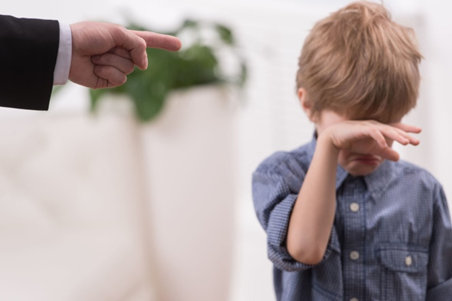 KOKS JIS GALI BŪTI?
Menkinimas – nuolatinis neigiamas vaiko, jo poelgių, pomėgių, darbų vertinimas.
Ignoravimas – kai suaugęs visiškai nekreipia dėmesio į vaiką, su juo nebendrauja kasdieniame gyvenime.
 Nuolatinis gąsdinimas, grasinimas, kad jis ar jo artimieji patirs kitokios formos smurtą, kitokiais būdais siekiama, kad vaikas jaustų nuolatinę baimę, sukėlimas.
Netinkama vaiko kontrolė – labai griežtas auklėjimas, ar jokio auklėjimo, nenuoseklumas.
Labai aukštų reikalavimų vaikui kėlimas – vaikui iškelti reikalavimai ne pagal jo amžių ir jis menkinamas, jei šių reikalavimų neįvykdo.
 Vaiko emocinis išnaudojimas suaugusio problemoms spręsti.
 Neleidžiama vaikui bendrauti su kitais asmenimis, dalyvauti renginiuose. 
 Siekiama, kad vaikas nutrauktų bet kokius asmeninius ryšius.
KOKIE POŽYMIAI LEIS ATPAŽINTI?
Apatija, nieko nenori daryti.
 Vengia veiklų, žaidimų, kuriuose dalyvauja kiti vaikai.
 Menka savivertė.
 Mokymosi sunkumai, miego sutrikimai.
 Save žalojantis elgesys, mintys apie savižudybę.
 Nerimas, bloga nuotaika.
 Netinkamas elgesys.
Skundžiasi nuolatiniais pilvo, galvos skausmais.
 Raidos atsilikimai, dideli sunkumai mokykloje.
 Apetito sutrikimai, baimės padidėjimas, perdėtai jautrus reagavimas.
 Vaikas skundžiasi dėl patyčių.
 Agresija.
SEKSUALINIS SMURTAS – tyčiniai nusikaltimai, tokie kaip išžaginimas, seksualinis prievartavimas, privertimas lytiškai santykiauti, lytinės aistros tenkinimas, seksualinis priekabiavimas, jaunesnio nei 16 metų asmens viliojimas, tvirkinimas, vaiko įtraukimas į prostituciją, pornografiją, seksualinę vergovę ir kitos seksualinio išnaudojimo formos.
KOKS JIS GALI BŪTI?
Įvairaus pobūdžio seksualiniai santykiai.
 Daiktų kišimas į lytinius organus.
 Vaiko glostymas, lietimas, bučiavimas ir pan., siekiant seksualiai pasitenkinti.
 Vertimas vaiką tenkinti suaugusio aistrą – glostyti, liesti suaugusį, bučiuoti ir pan.
 Suaugusio lytinių organų demonstravimas ar vertimas vaiką tai daryti.
 Vaiko įtraukimas į pornografinę veiklą, prostituciją, rodymas pornografinių filmų ir seksualinio pobūdžio kalbos su vaiku.
KOKIE POŽYMIAI LEIS ATPAŽINTI?
Nubrozdinimai ar įdrėskimai intymiose vietose.
 Seksualinio pobūdžio veiksmai žaidžiant.
 Seksualinio pobūdžio kalba ar gestai.
 Amžiaus neatitinkančios išsamios žinios apie lytinį gyvenimą.
 Sergamumas lytiškai plintančiomis ligomis.
 Nėštumas.
 Vaiko pasakojimas apie patirtą seksualinį smurtą.
Nepaaiškinamas kraujavimas iš lytinių organų.
 Patinimai, skausmas, niežėjimas, lytiniuose organuose bei išskyros iš jų, skausmingas šlapinimasis.
 Žaizdos burnoje, ant lūpų.
 Vienos lyties baimė vaikui ar konkrečiam žmogui. 
Piešiniai seksualinėmis temomis, seksualiai agresyvus elgesys.
 Savo kūno demonstravimas kitiems.
 Fizinio kontakto  su suaugusiai siekimas.
 Kiti psichologinio smurto požymiai.
NEPRIEŽIŪRA – nuolatinis vaikui būtinų fizinių, emocinių ir socialinių poreikių netenkinimas ar aplaidus tenkinimas. Skurdas nelaikomas nepriežiūra.
KOKS JIS GALI BŪTI?
Vaiko visapusiškas apleistumas – netinkama mityba, apranga, higienos įpročiai ir pan. 
 Nesirūpinimas vaiko sveikata – nesilankoma pas gydytoją dėl ūminių ir lėtinių ligų, nesirūpinama jo viršsvoriu ar svorio priaugimu, psichologine sveikata, negydomas dantų ėduonis.
 Emocinis vaiko apleistumas – su juo nebendraujama, netenkinami jo psichologiniai poreikiai, skatinamas ar leidžiama vartoti alkoholį ar rūkalus.
  Socialinis vaiko apleistumas – vaikas nevedamas į darželį, mokyklą, jis nėra ugdomas ar lavinamas.
KOKIE POŽYMIAI LEIS ATPAŽINTI?
Alkanas, purvinas.
 Nepakeistos pilnos sauskelnės, netinkamai aprengtas.
 Atsilikusi vaiko fizinė, emocinė ir psichologinė raida.
 Netvarkinga vaiko išvaizda – nešvarūs, suplyšę vaiko drabužiai, ilgi nagai, nešvarios ausys, riebaluoti plaukai. 
 Daug sugedusių dantų. 
 Ugdymo įstaigoje neturi reikiamų priemonių, būna neišsimiegojęs, sunku sukaupti dėmesį, praleidžia pamokas, nevedamas laiku miegoti.
Vagiliauja.
 Neturi higienos įgūdžių, nuolat serga. 
 Vartoja alkoholį ir rūkalus. 
 Kiti požymiai.
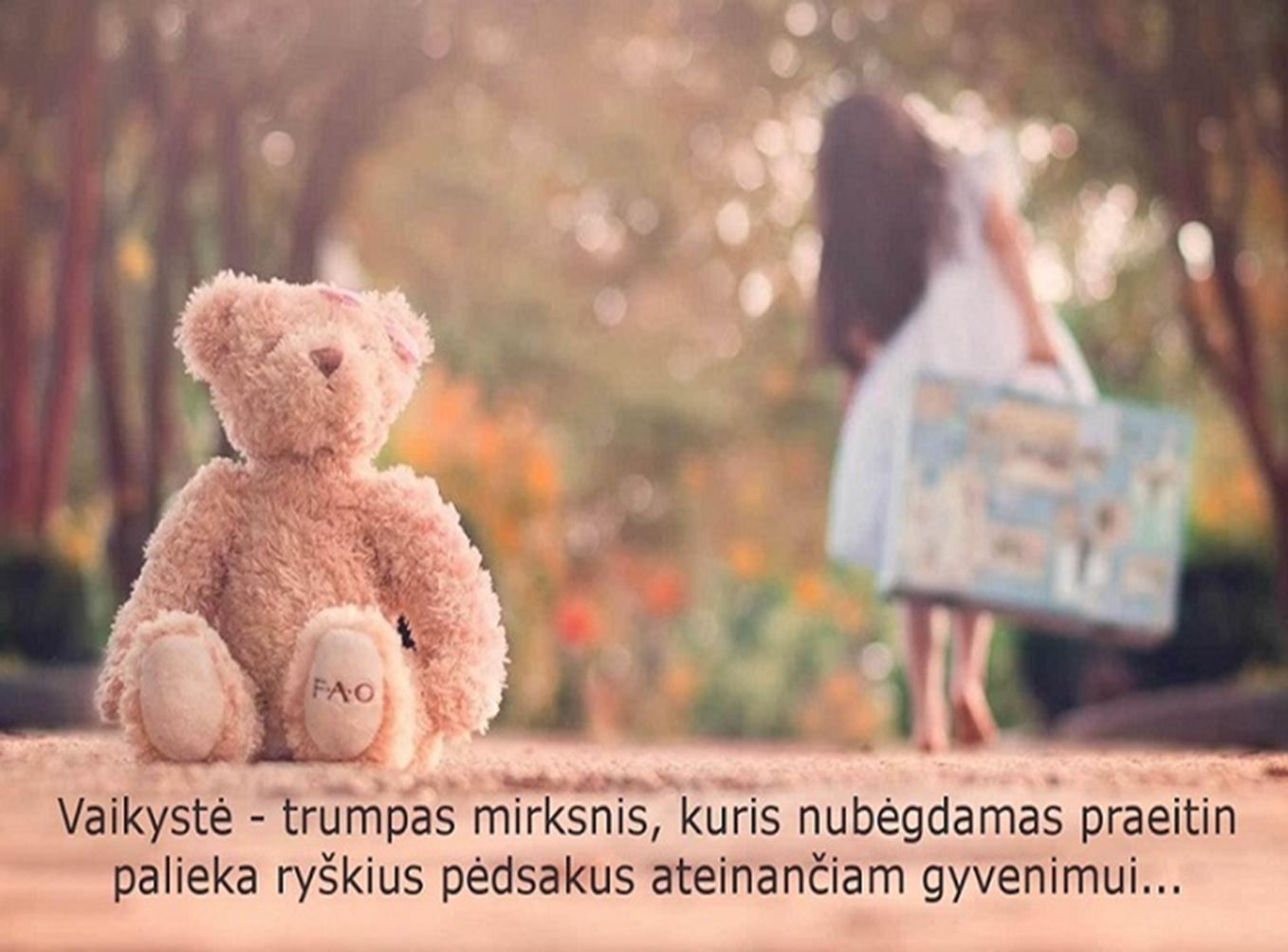